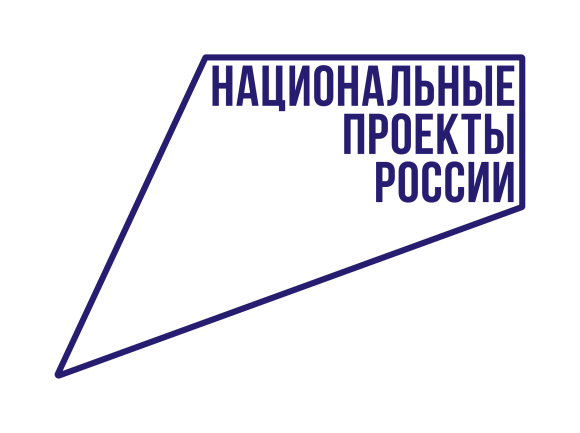 Промежуточные результаты реализации проекта Цифровая образовательная среда МБОУ СОШ №1(с.Ваньки)
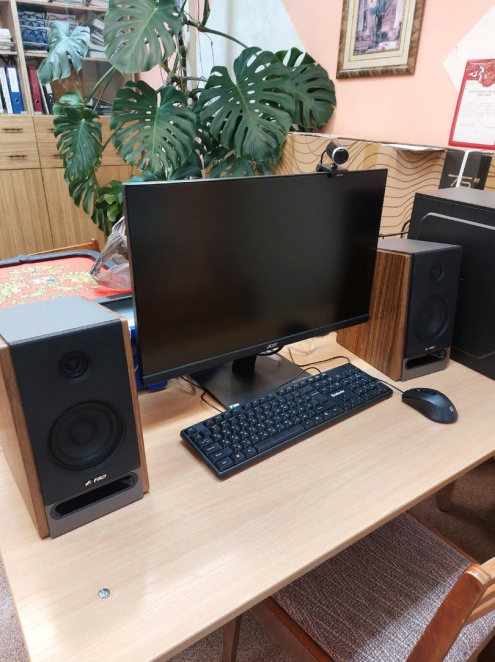 Анализ                 имеющейся материальнотехнической базы школы
Цифровая инфраструктура организации.:
Компьютеры (1 компьютерный класс) -10 шт. с выходом в сеть Интернет
Интерактивная доска – 2 шт.
Ноутбуки - 16шт. с выходом в сеть Интернет
Проекторы – 8 шт.
Принтер цветной – 2 шт.
Принтер – 2 шт.
МФУ- 2 шт.
документ-камера 1шт
Телевизор – 2 шт.
Высокоскоростной интернет
Мобильная точка Wi-Fi -1 шт.;
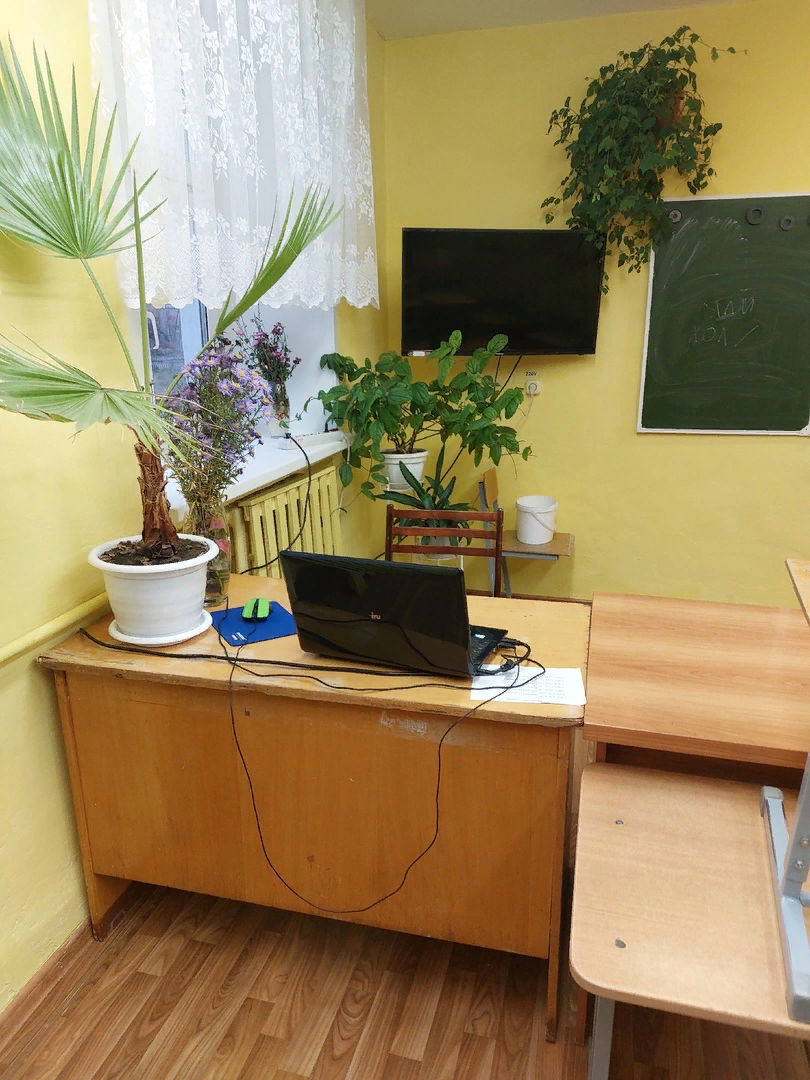 В рамках реализации проекта «ЦОС»  приобретено, установлено и запущенно в работу :
Ноутбук – 6 шт.;

Интерактивная доска – 2 шт.;

Комплект   оборудования для дистанционного обучения детей инвалидов
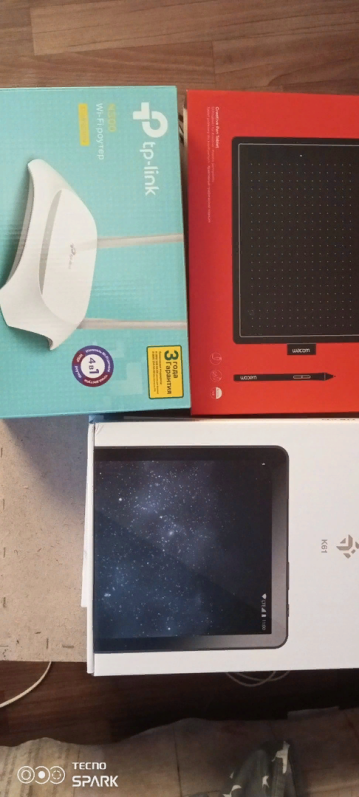 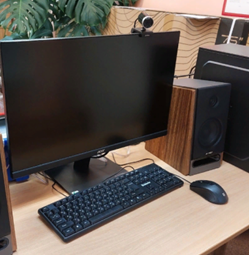 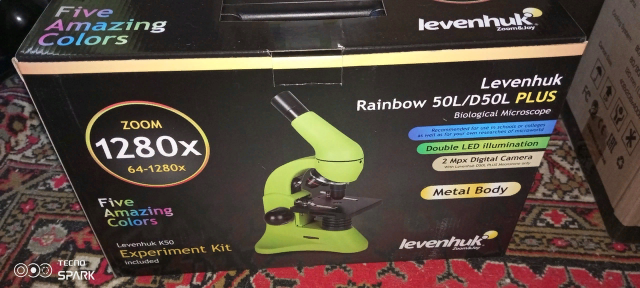 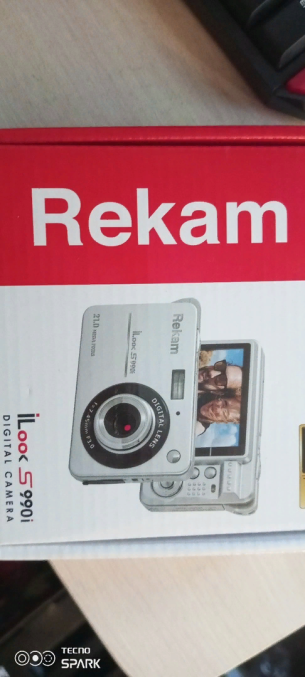 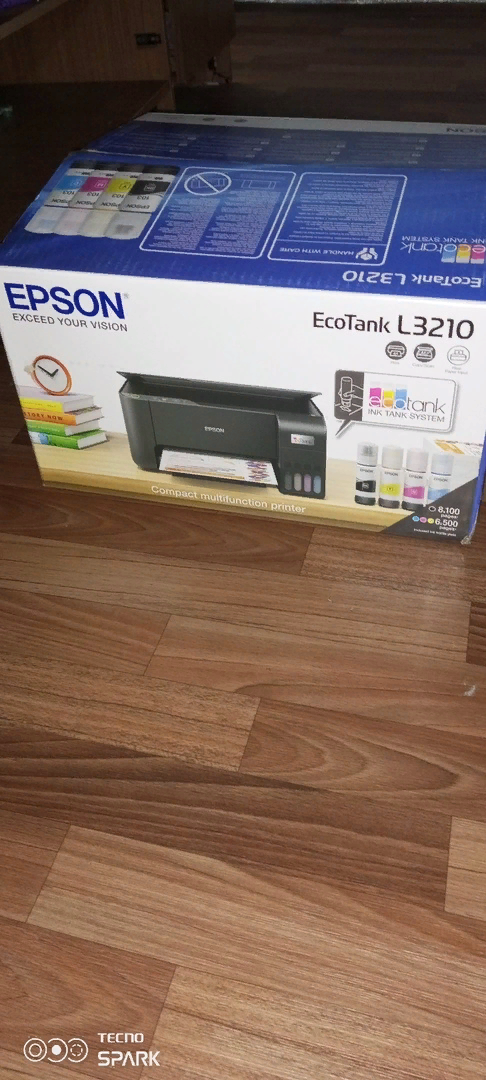 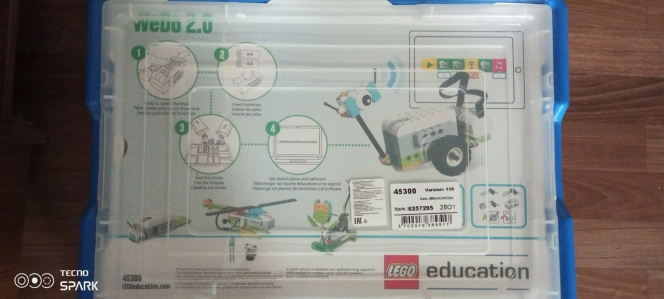 Анализ уровня ИКТ компетенциипедагогов
Выбор программного обеспечения для формирования ЦОС наиболее подходящие для нашей школы
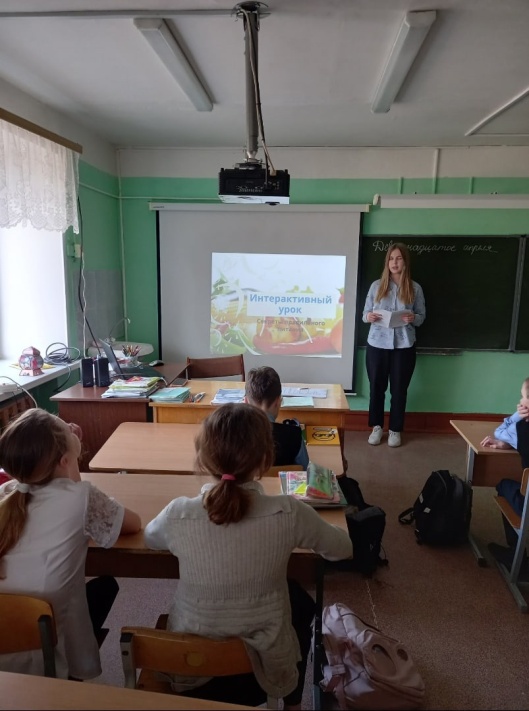 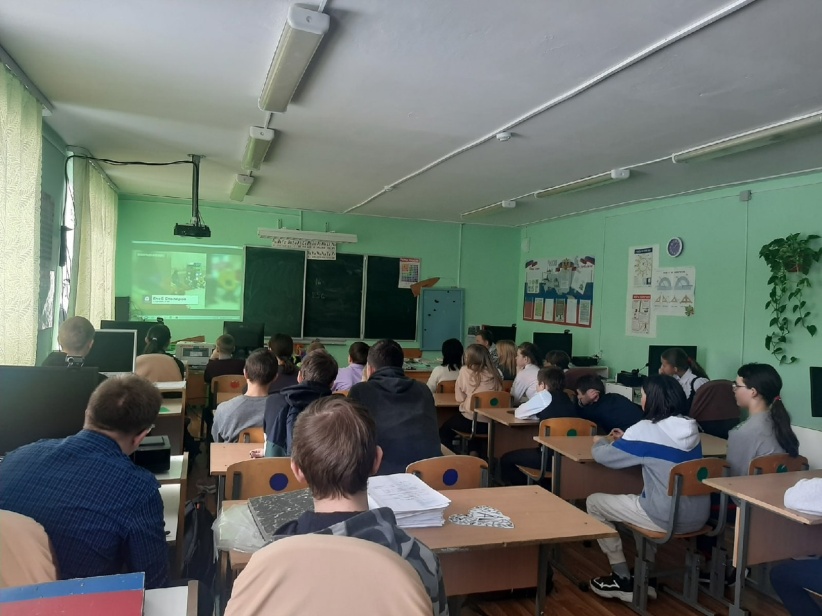 Участие обучающихся в онлайн-олимпиадах
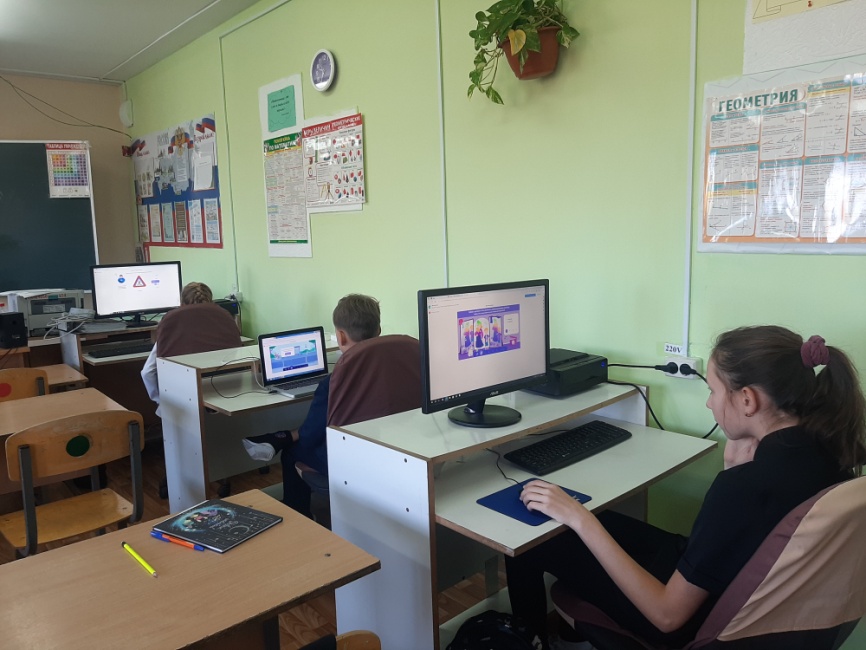 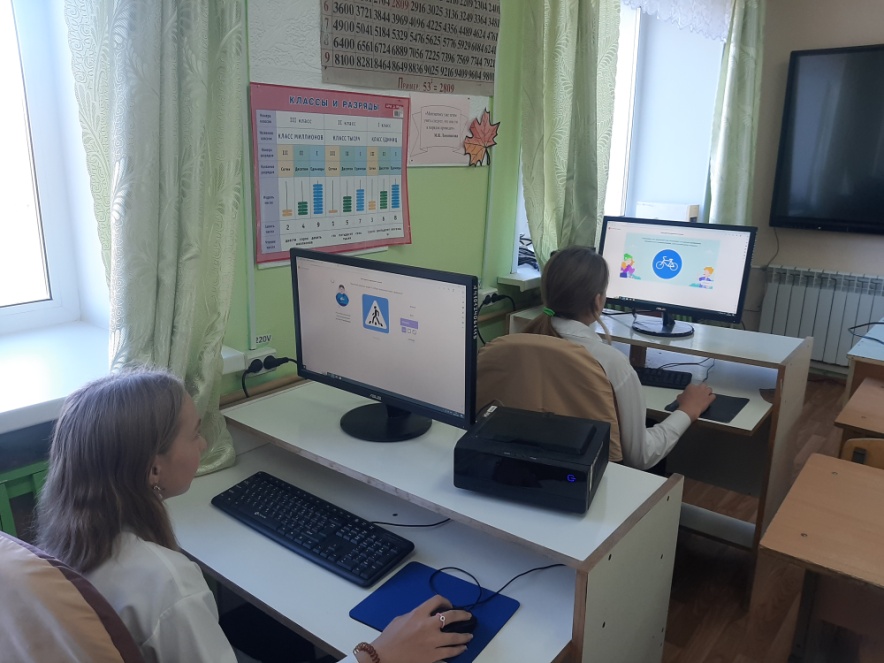 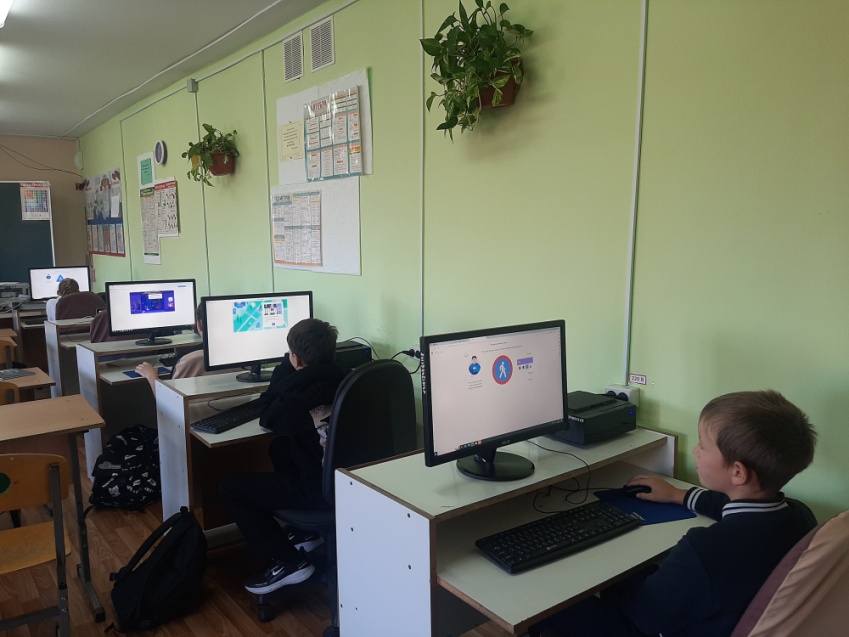 Использование интерактивной доски при прохождении ВОП «Урок цифры»В прошлом году  30% учащихся  в этом 45% учащихся
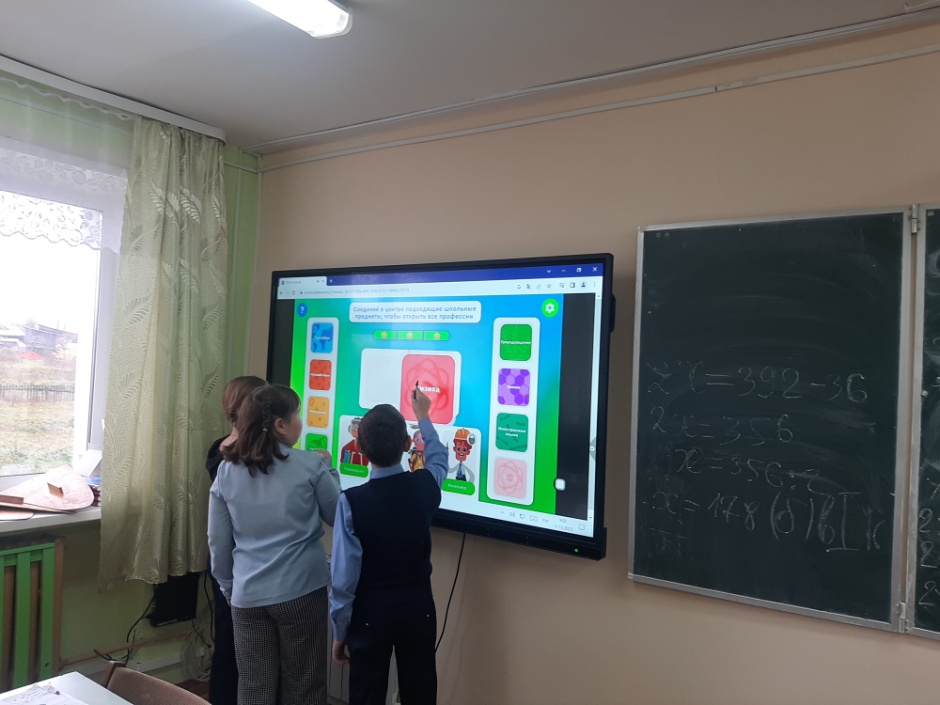 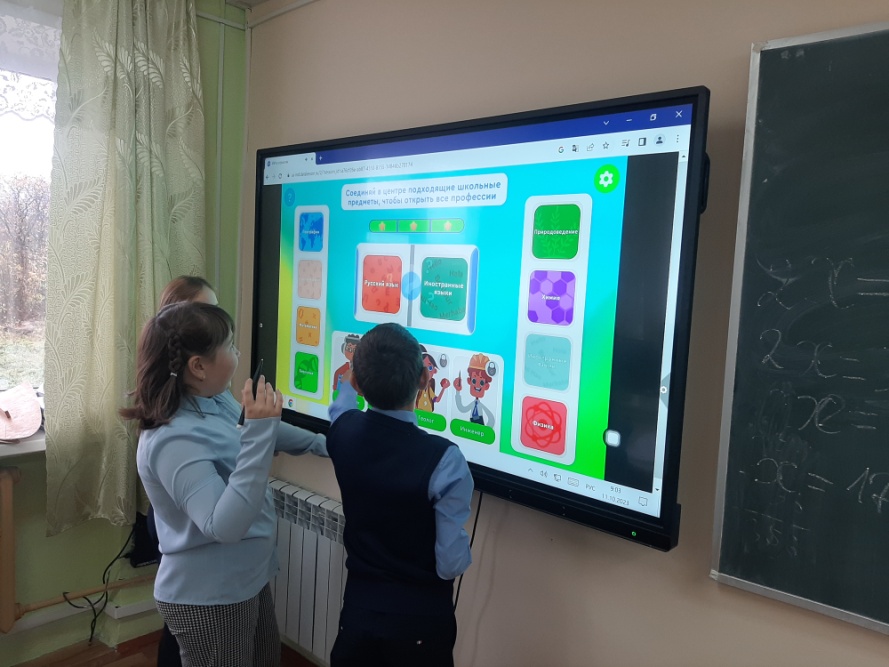 Подготовка к ОГЭ (100%)
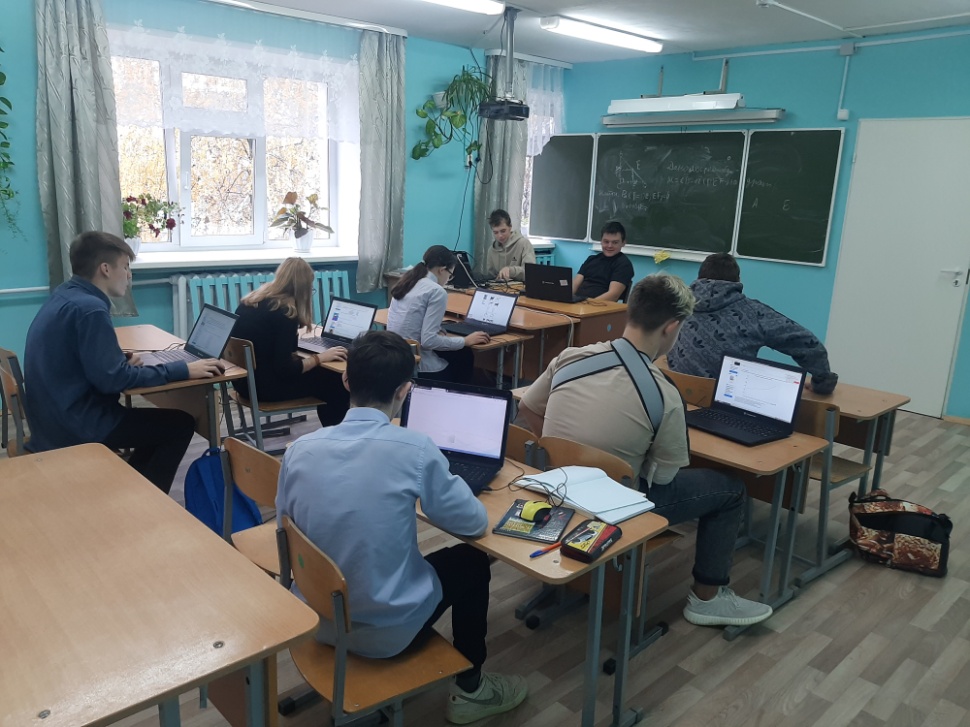 Прохождение онлайн-тренажёров начальной школе во время внеурочной деятельности( 20%)
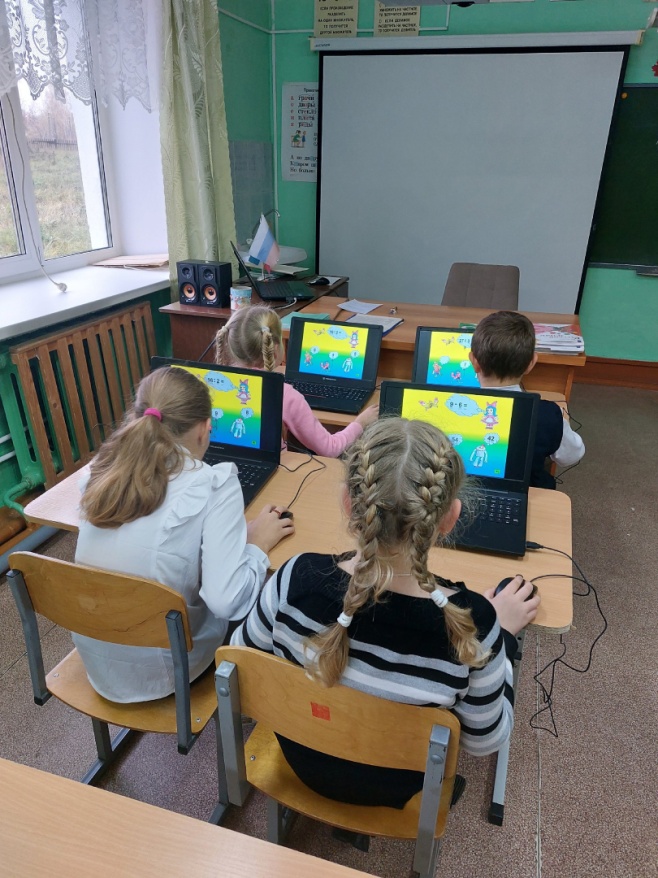 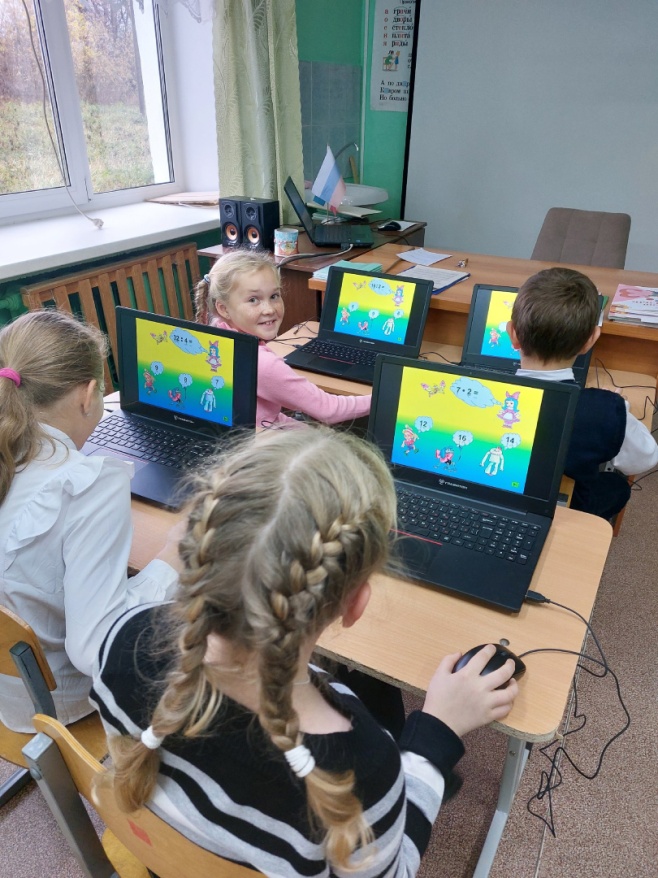 Анализ использования ресурсов образовательных платформ
Используемые интернет-ресурсы
Учащиеся с 6-9кл (36учеников) принимают участие в профориентационном проекте «Билет в будущее»
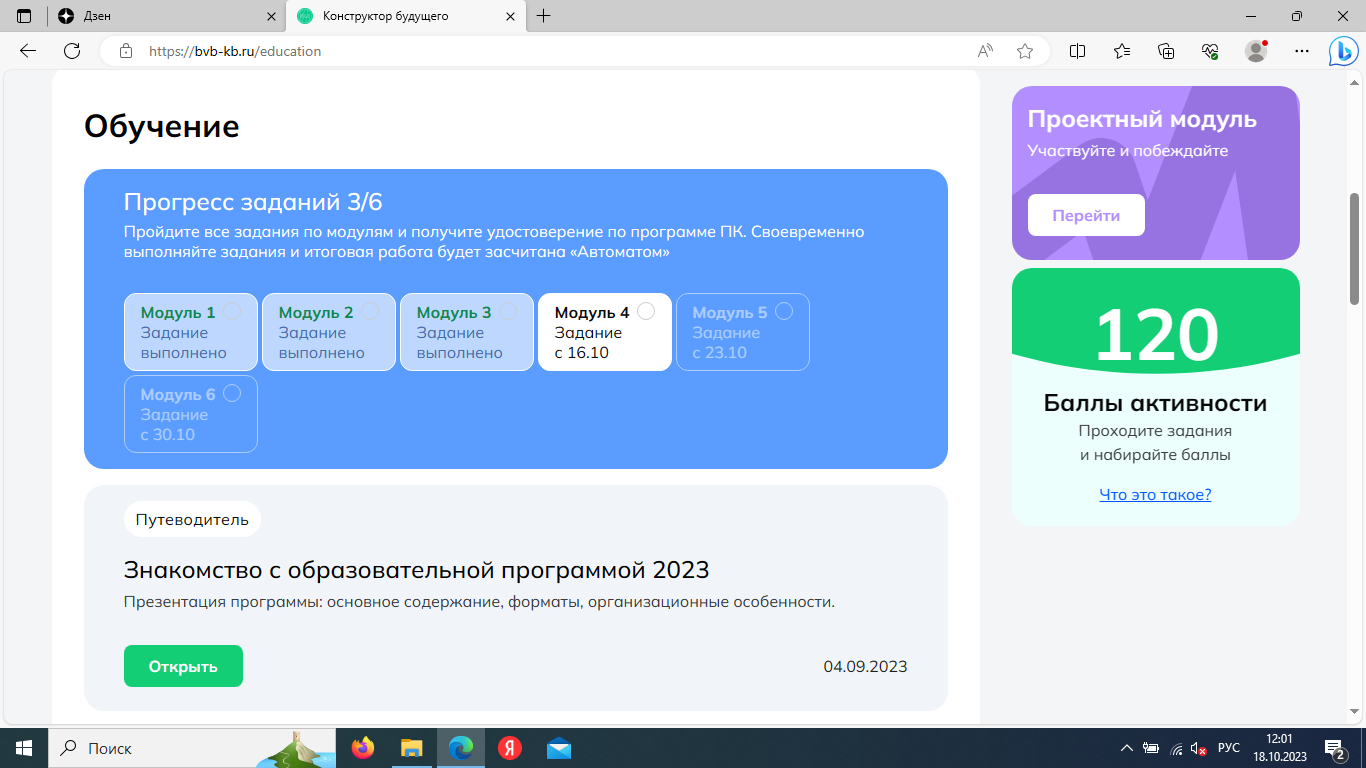 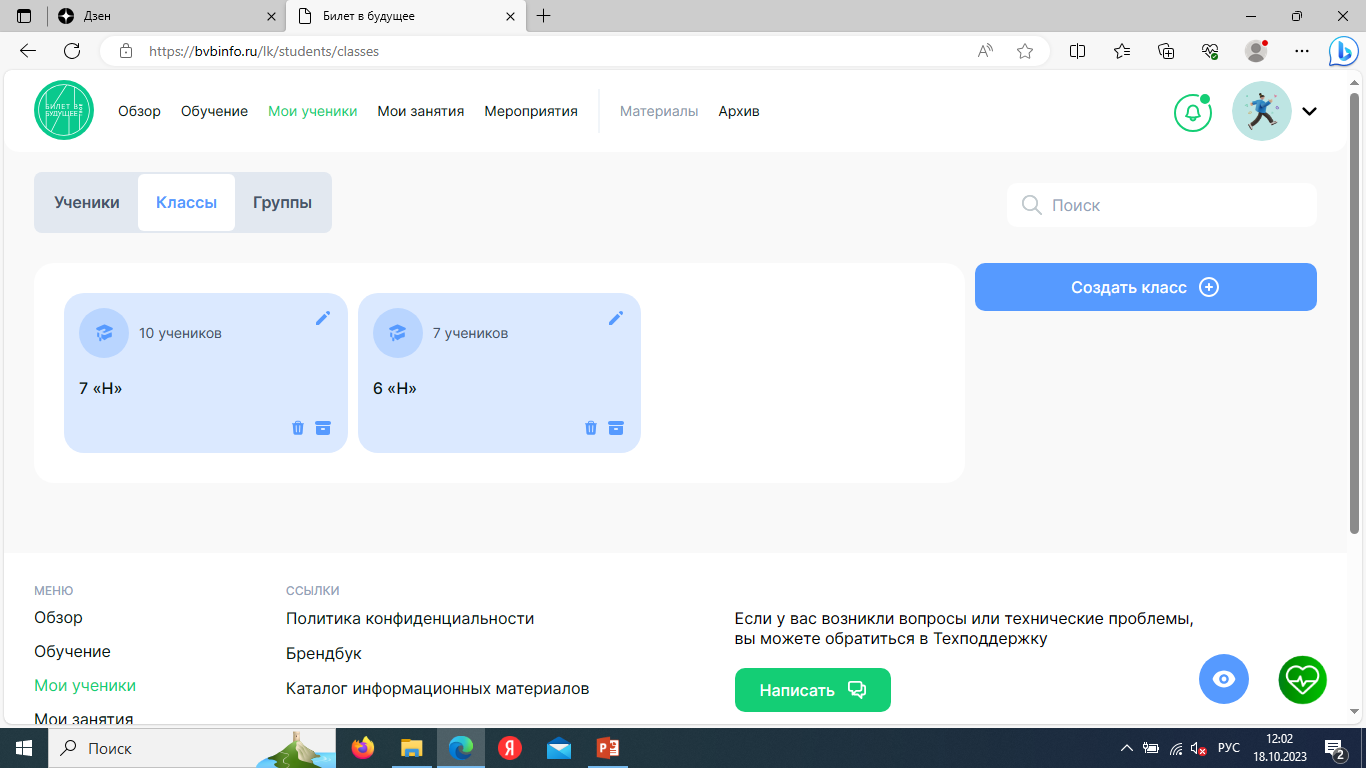 Анализ школьной образовательной средыРегистрация на портале Эпос.Школа
Регистрация на платформе СФЕРУМ
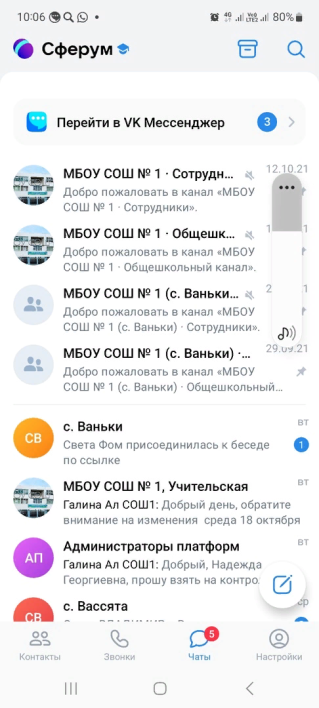 Приняты решения на 2023/2024 уч.год
обучение педагогов (прохождение курсов повышения квалификации по цифровой грамотности); 
подача заявки «IT-клуб»;
организация цифровых уроков во время внеучебной деятельности;
более активная работа с онлайн- платформами;
организация электронного обучения с применением дистанционных образовательных технологий для надомномного обучения.